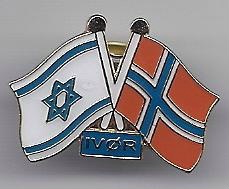 Noen dokumenterte historiske hendelser 1917-1967
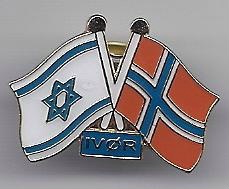 Midtøsten var fra 1324 en del av det Osmanske riket (som i dag har blitt Jordan, Israel, Irak, Syria og Libanon).
 
1918                                                                                                                    Osmanske riket falt. De allierte fikk mandat til å fordele landområdene. 
 
1919                                                                                                                                   Folkeforbundet opprettes 25.01.1919.
 
1920                                                                                                                Møte i San Remo 25.04.1920 (San Remo-konferansen) De allierte vedtar Balfourerklæringen (brev fra Utenriksminister A. Balfour til Engelsk Sionistleder 02.11.1917).
Balfourerklæringen
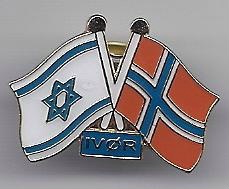 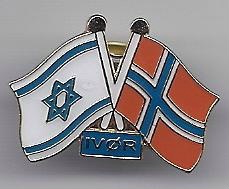 San Remo-konferansen Til stede var representanter fra Storbritannia, Frankrike, Italia og Japan, samt USA som observatør. Her ble det besluttet at Frankrike skulle få mandat for Syria og Libanon og at Storbritannia skulle få mandat for Mesopotamia (Irak) og Palestina, Palestinamandatet. De allierte bekreftet Balfourerklæringen som «jødenes nasjonale hjem». 

Palestinamandatet (Mandate for Palestine) var et mandatområde i Midtøsten som omfattet dagens Israel, Jordan, Judea og Samaria (Vestbredden), Gaza og Golanhøyden.
Mandatområdet
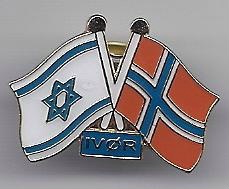 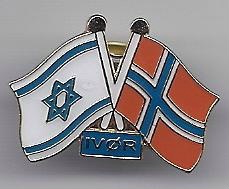 1921 
Winston Churchill ga i mars på møte i Kairo etter for arabisk press og han gav området øst for Jordan til araberne. Jødene fikk da kun 23% av det som var bestemt på San Remo møtet året før. 
 
1922                                                                                                                   Folkeforbundet med 51 land vedtar 24.07.1922 enstemmig Jødenes eiendomsrett på området vest for Jordan. Fra Norge deltok Fritjof Nansen. Svalbard og Bjørnøya ble tildelt Norge i samme fredsoppgjør (09.02.1920)!
 
1945                                                                                                                     FN opprettes som en videreføring av Folkeforbundet.
 
1947                                                                                                                                    FN’s delingsforslag (Resolusjon 181). «Indrefileten» av landet skulle bli arabisk (ca 50%).  Trygve Lie var generalsekretær. Jødene sa ja. Araberne sa nei som deretter forlot møtet i protest.
FN’s delingsforslag
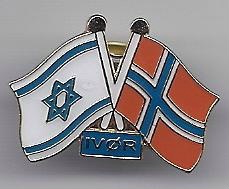 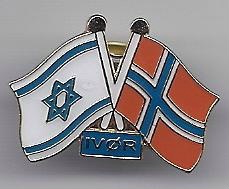 1947 (forts.)                                                                                                            FN’s delingsforslag ble godkjent med over 2/3 flertall i FNs hovedforsamling

Hovedforsamlingen i FN kan ikke gjøre bindende vedtak, selv med et så stort flertall krever vedtak i hovedforsamlingen enighet fra de berørte parter for å være bindende folkerett.
 
Delingsplanen ble aldri godkjent av araberne. Planen ble derfor aldri gjennomført og resolusjon 181 er derfor ikke gjeldende folkerett.


1948.                                                                                                                        14.05.1948 erklærer Israel seg som en egen stat. Umiddelbart går 5 arabiske land til angrep mot Israel. Syria okkuperer Golan, Jordan okkuperer Øst-Jerusalem, Judea og Samaria, Egypt okkuperer Gaza. 
 
1950.                                                                                                                        Jordan begynner å kalle Judea og Samaria for «Vestbredden».
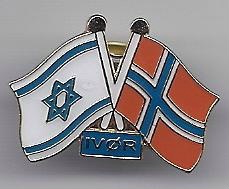 1967
6-dagerskrigen 5.-10.06.1967 Israel tar tilbake det araberne okkuperte i 1948.

Hva er gjeldende folkerett?

Folkeforbundet vedtok 24.07.1922 Jødenes eiendomsrett på området vest for Jordan. 
 

Kan noen fortelle meg hva som er «okkupert» land?
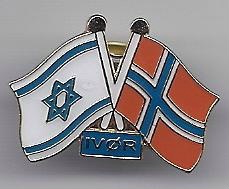 «Dersom Israels fiender legger ned våpnene, blir det fred. Dersom Jødene  legger ned våpnene, blir de utslettet»
 (Jus-professor Dershowitz , Harvard universitetet)